Our theme this half term is…   
Toys!
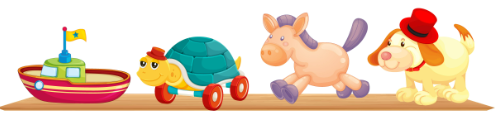